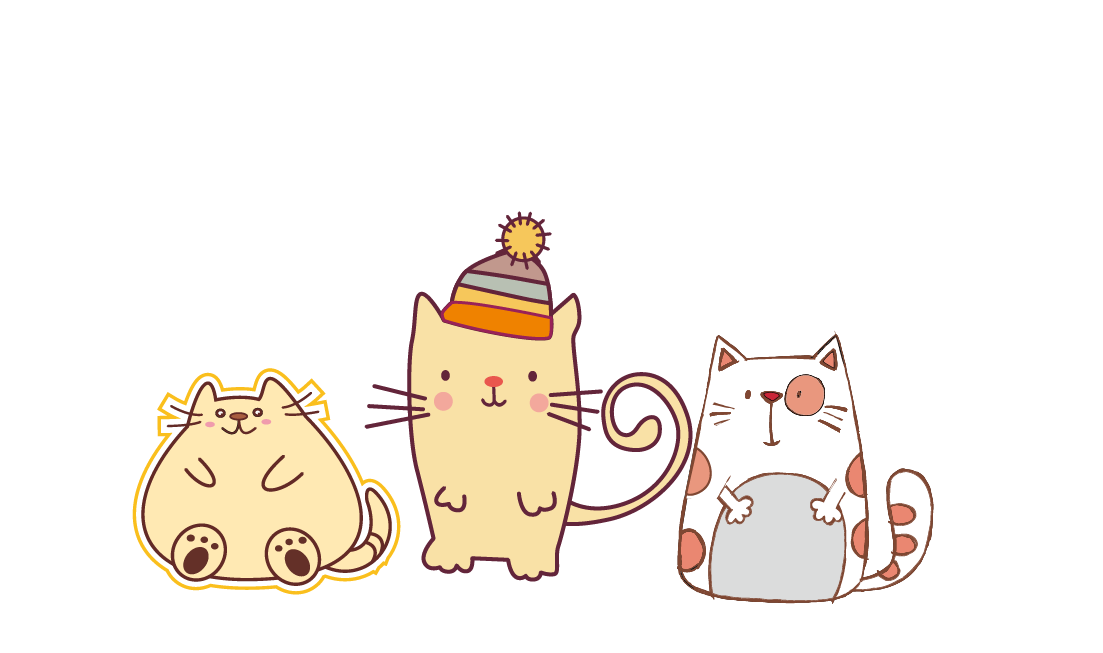 BUSINESS TEMPLATE
THIS IS A ART TEMPLATE ,THE TEMPLATE DESIGN BY JERRY. THANK YOU WATCHING THIS ONE.
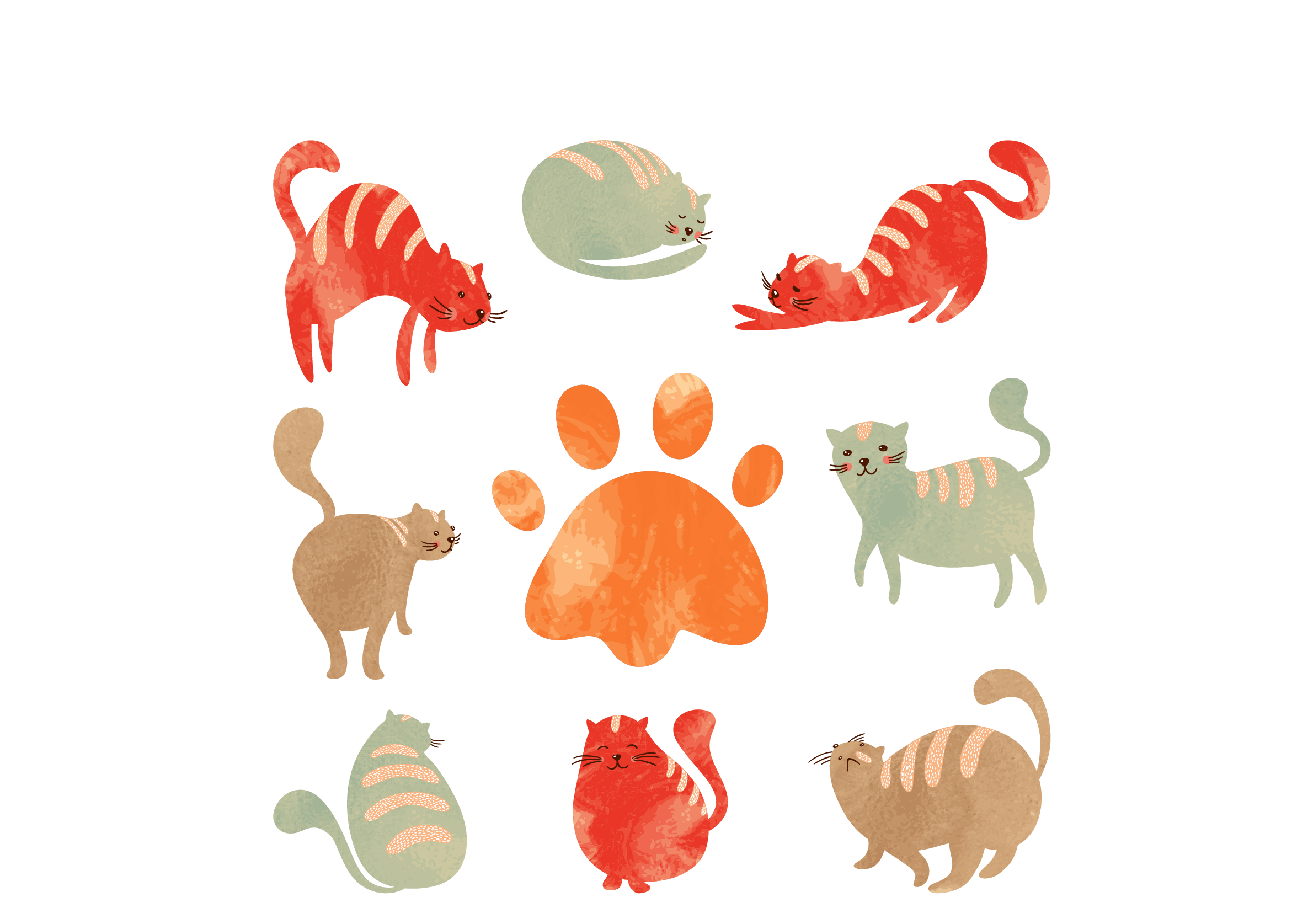 CONTENT
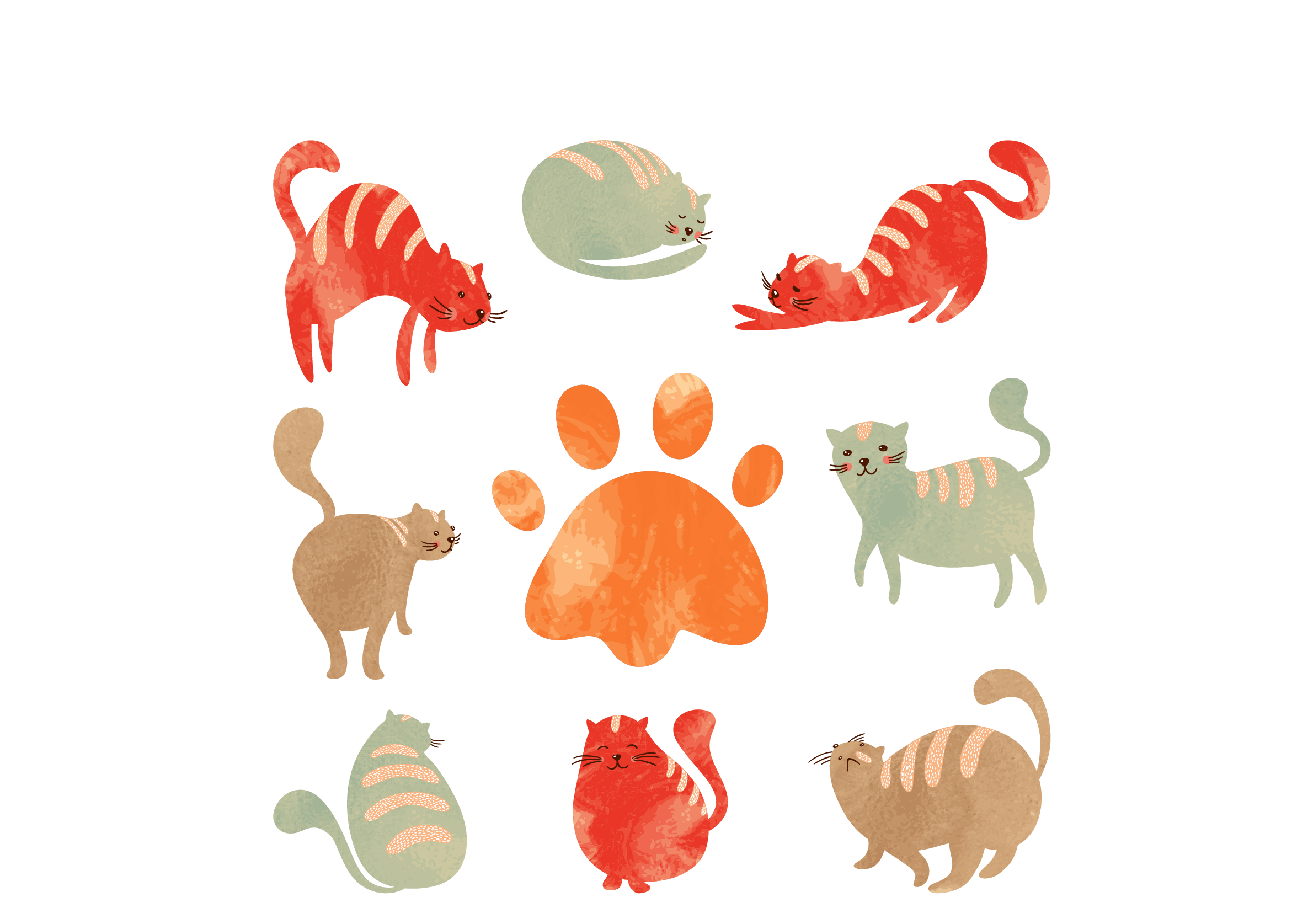 ADD TITLE HERE
ADD TITLE HERE
01
02
Just for today I will try to live through this day only and not
Just for today I will try to live through this day only and not
ADD TITLE HERE
ADD TITLE HERE
03
04
Just for today I will try to live through this day only and not
Just for today I will try to live through this day only and not
01
ADD YOUR TITLE HERE
Just for today I will try to live through this day only and not tackle my whole life once. I can
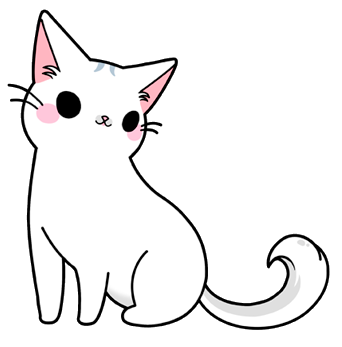 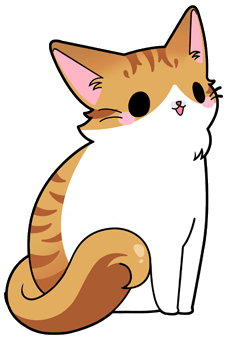 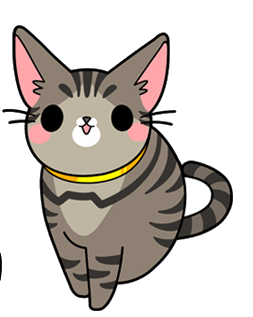 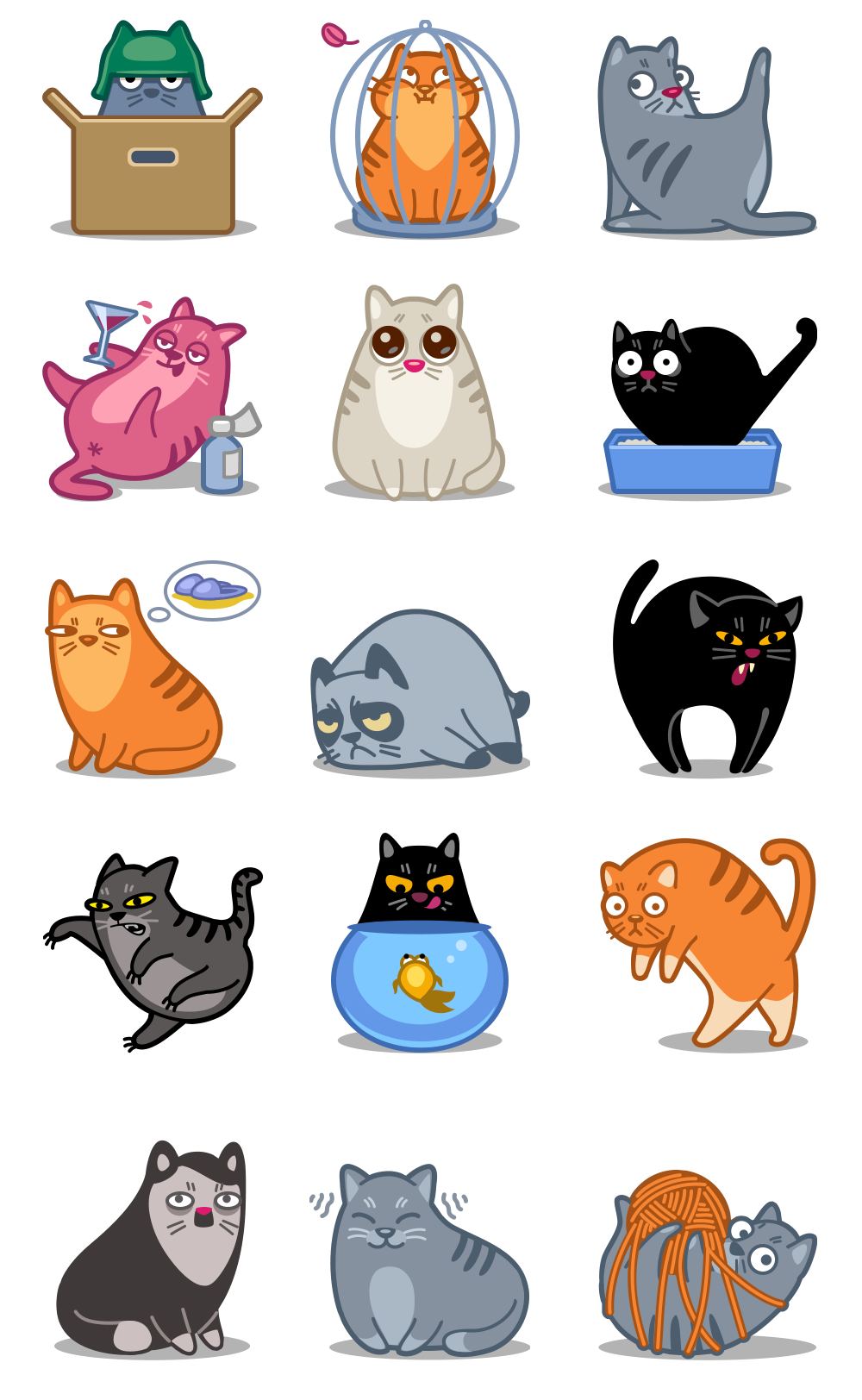 ADD YOUR TITTLE HERE
Just for today I will try to live through this day only and not tackle my whole life problem at once Just for today I will try to live through this day only and not tackle my whole life problem at once
Just for today I will try to live through this day only and not tackle my whole life problem at once Just for today I will try to live through this day only and not tackle my whole life problem at once
ADD YOUR TITTLE HERE
Just for today I will try to live through this day only and not tackle my whole life problem at once Just for today I will try to live through this day only and not tackle my whole life problem at once
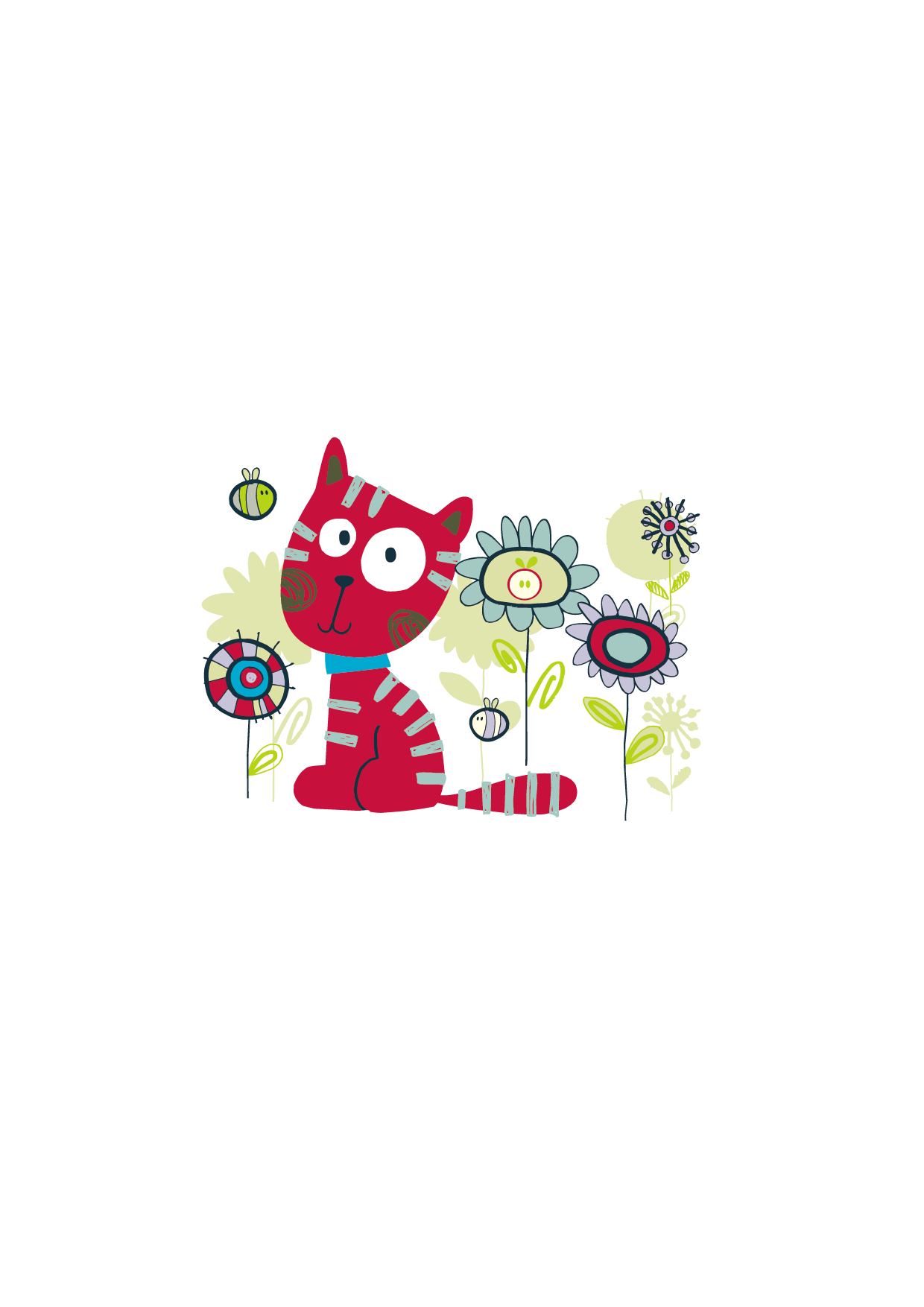 Just for today I will try to live through this day only and not tackle my whole life problem at once Just for today I will try to live through this day only and not tackle my whole life problem at once
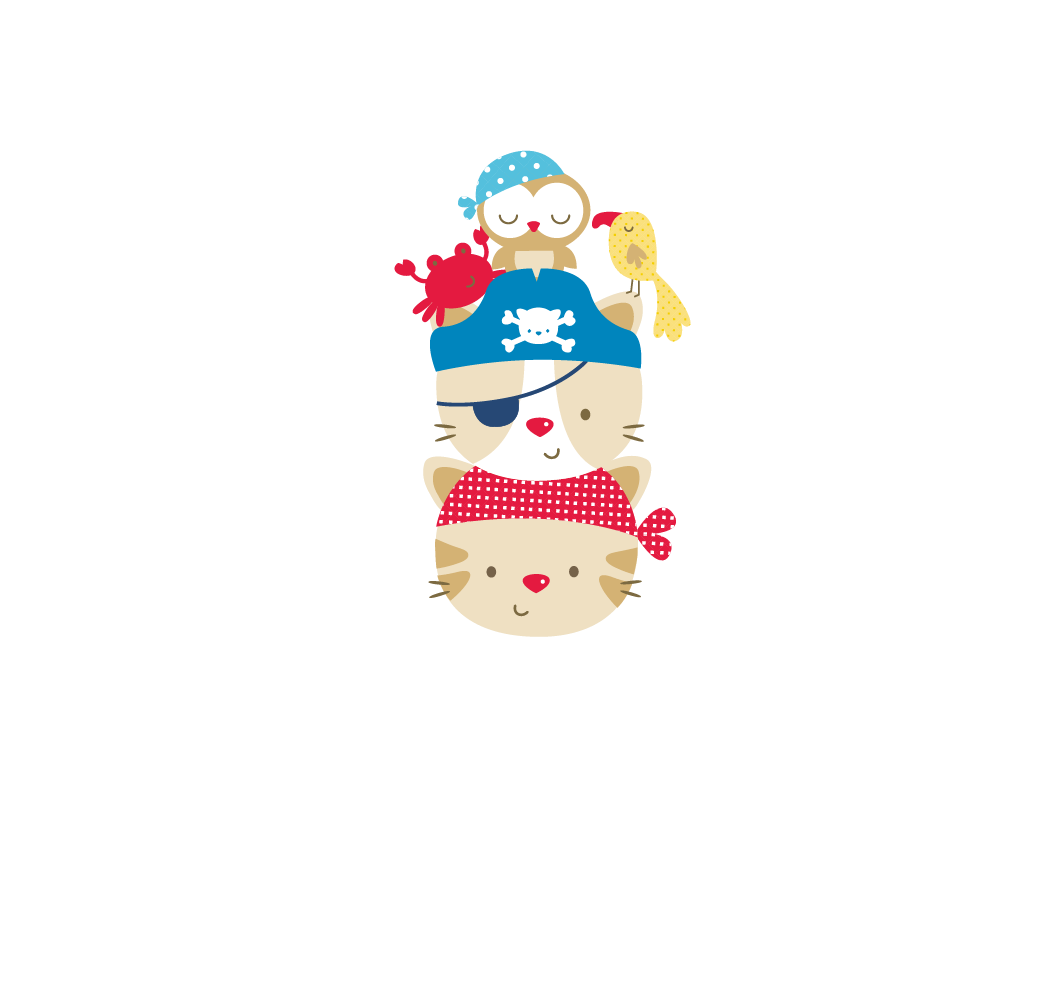 Just for today I will try to live through this day only and not tackle my whole life problem at once
0 1
Just for today I will try to live through this day only and not tackle my whole life problem at once
0 2
Just for today I will try to live through this day only and not tackle my whole life problem at once
0 3
ADD YOUR TITTLE
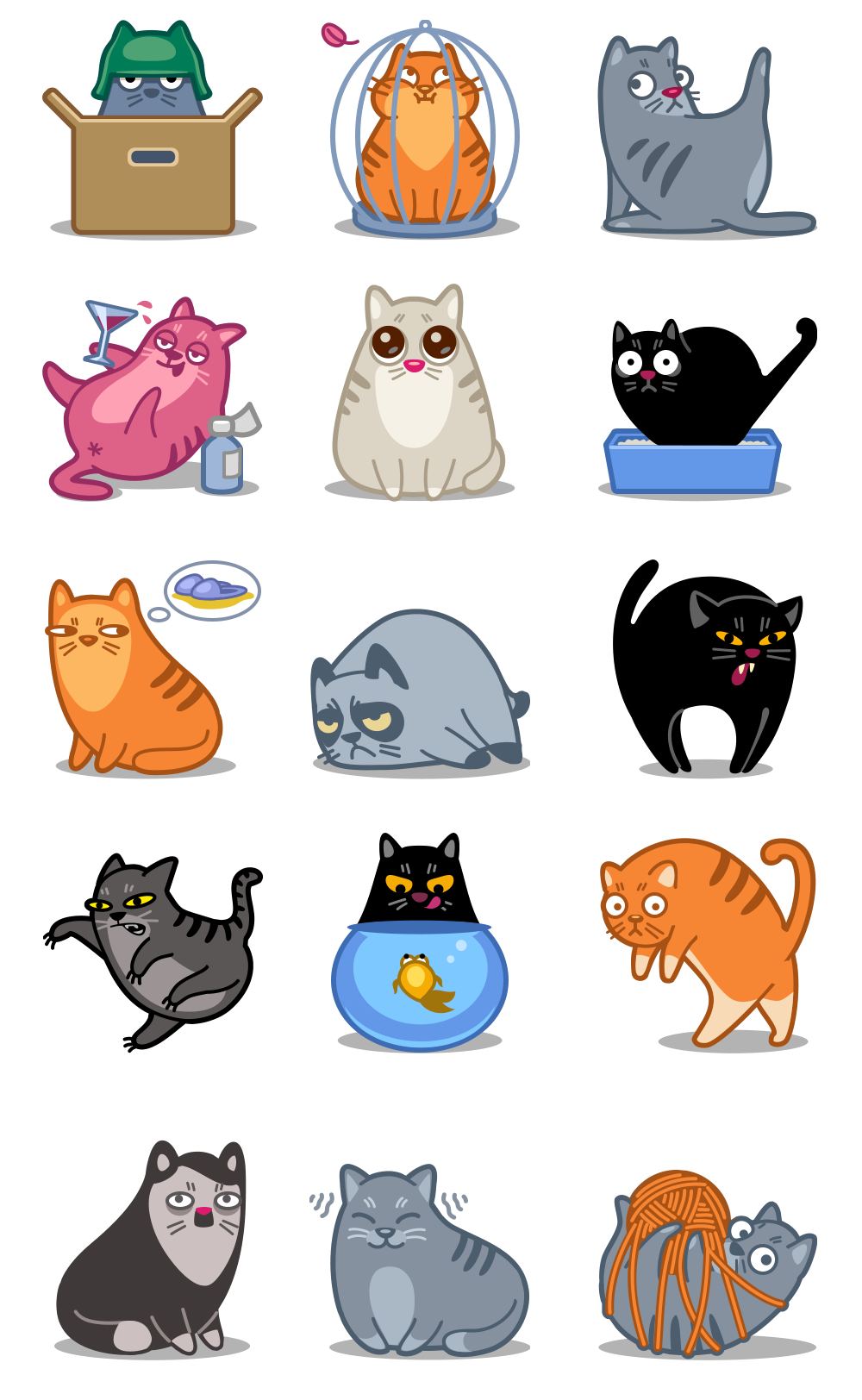 Just for today I will try to live through this day only and not tackle my whole life problem at once Just for today I will try to live through this day only and not tackle my whole life problem at once
02
ADD YOUR TITLE HERE
Just for today I will try to live through this day only and not tackle my whole life once. I can
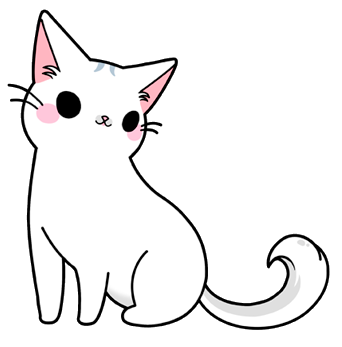 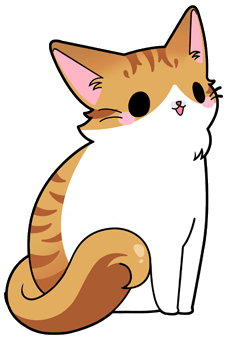 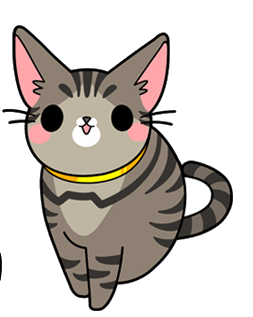 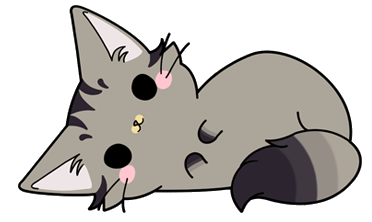 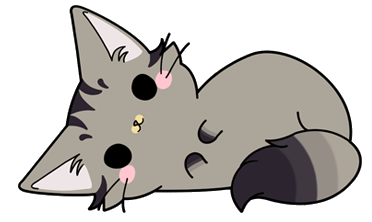 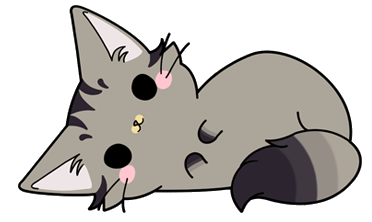 ADD YOUR TITLE
ADD YOUR TITLE
ADD YOUR TITLE
Just for today I will try to live through this day only and not tackle my whole life problem at once
Just for today I will try to live through this day only and not tackle my whole life problem at once
Just for today I will try to live through this day only and not tackle my whole life problem at once
ADD YOUR TITTLE HERE
Just for today I will try to live through this day only and not tackle my whole life problem at once Just for today I will try to live through this day only and not tackle my whole life problem at once
Just for today I will try to live through this day only and not tackle my whole life problem at once Just for today I will try to live through this day only and not tackle my whole life problem at once
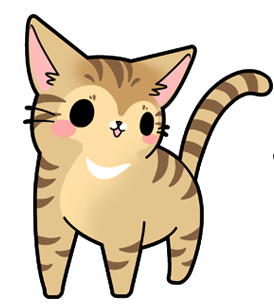 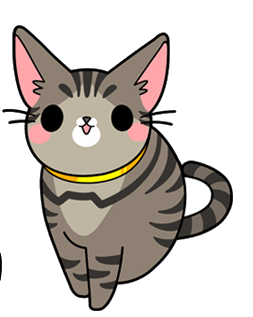 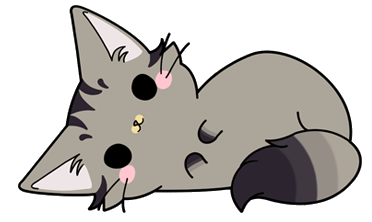 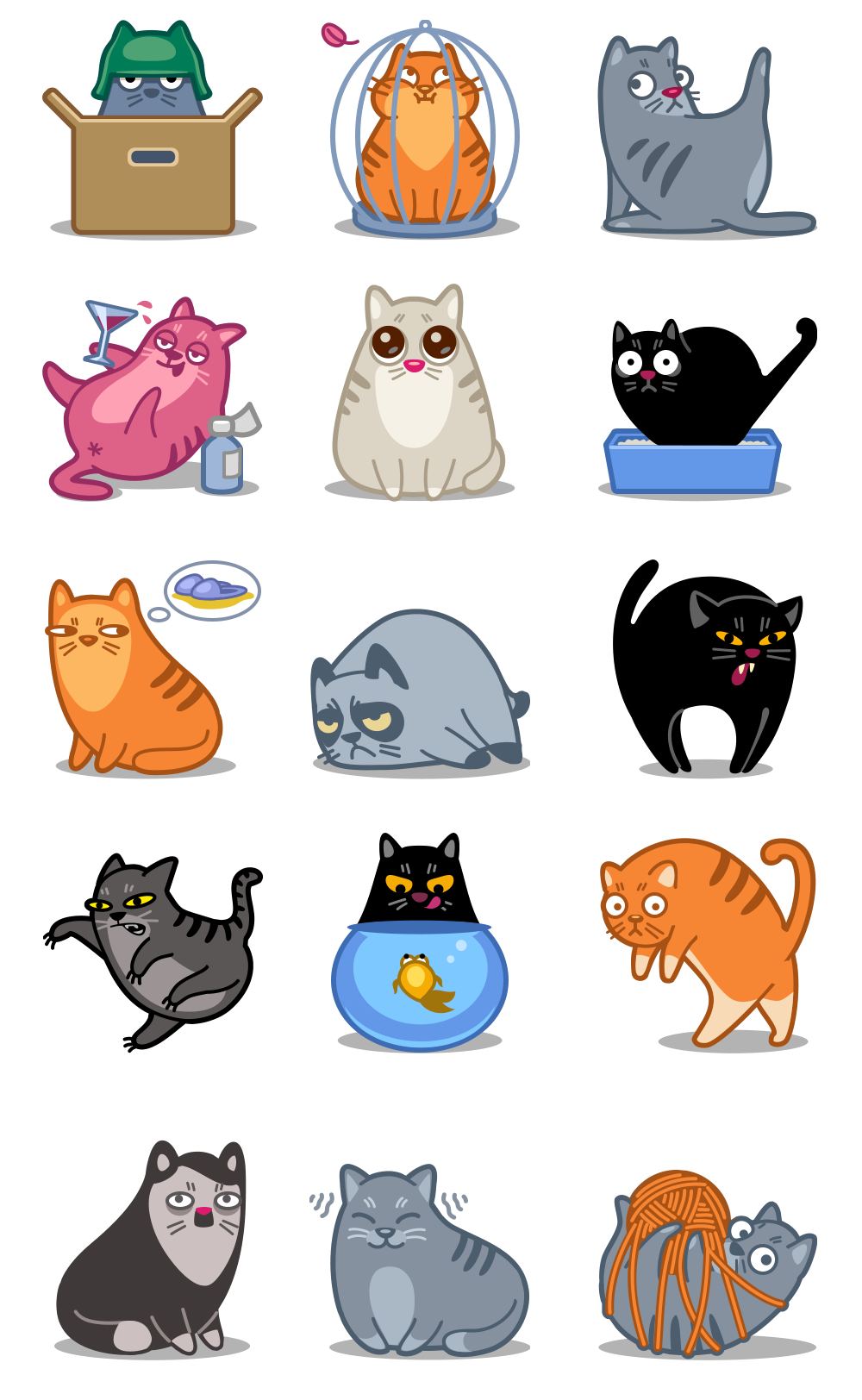 ADD YOUR TITTLE HERE
ADD YOUR TITTLE HERE
Just for today I will try to live through this day only and not tackle my whole life problem at once. I can do for twelve hours that Just for today I will try to live through this day.
Just for today I will try to live through this day only and not tackle my whole life problem at once. I can do for twelve hours that Just for today I will try to live through this day.
03
ADD YOUR TITLE HERE
Just for today I will try to live through this day only and not tackle my whole life once. I can
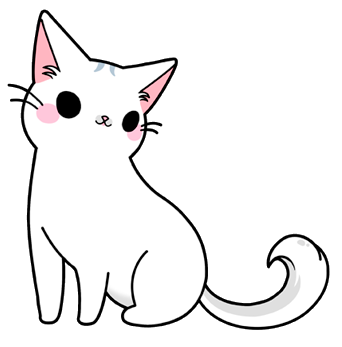 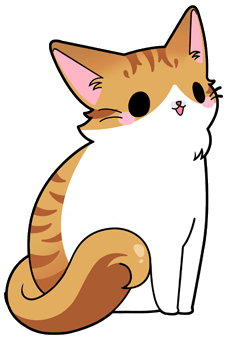 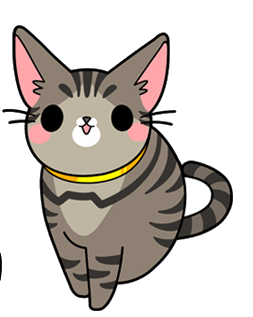 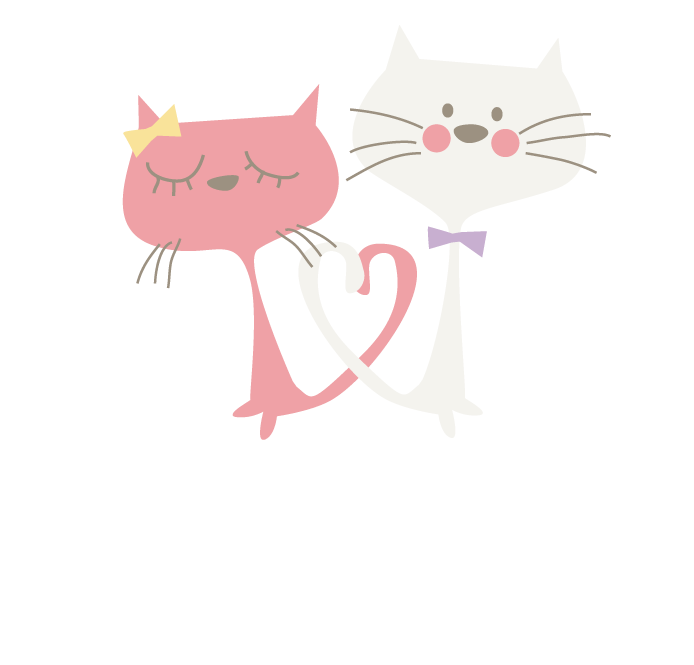 ADD YOUR TITTLE HERE
ADD YOUR TITTLE HERE
Just for today I will try to live through this day only and not tackle my whole life problem at once. I can do for twelve hours that Just for today I will try to live through this day.
Just for today I will try to live through this day only and not tackle my whole life problem at once. I can do for twelve hours that Just for today I will try to live through this day.
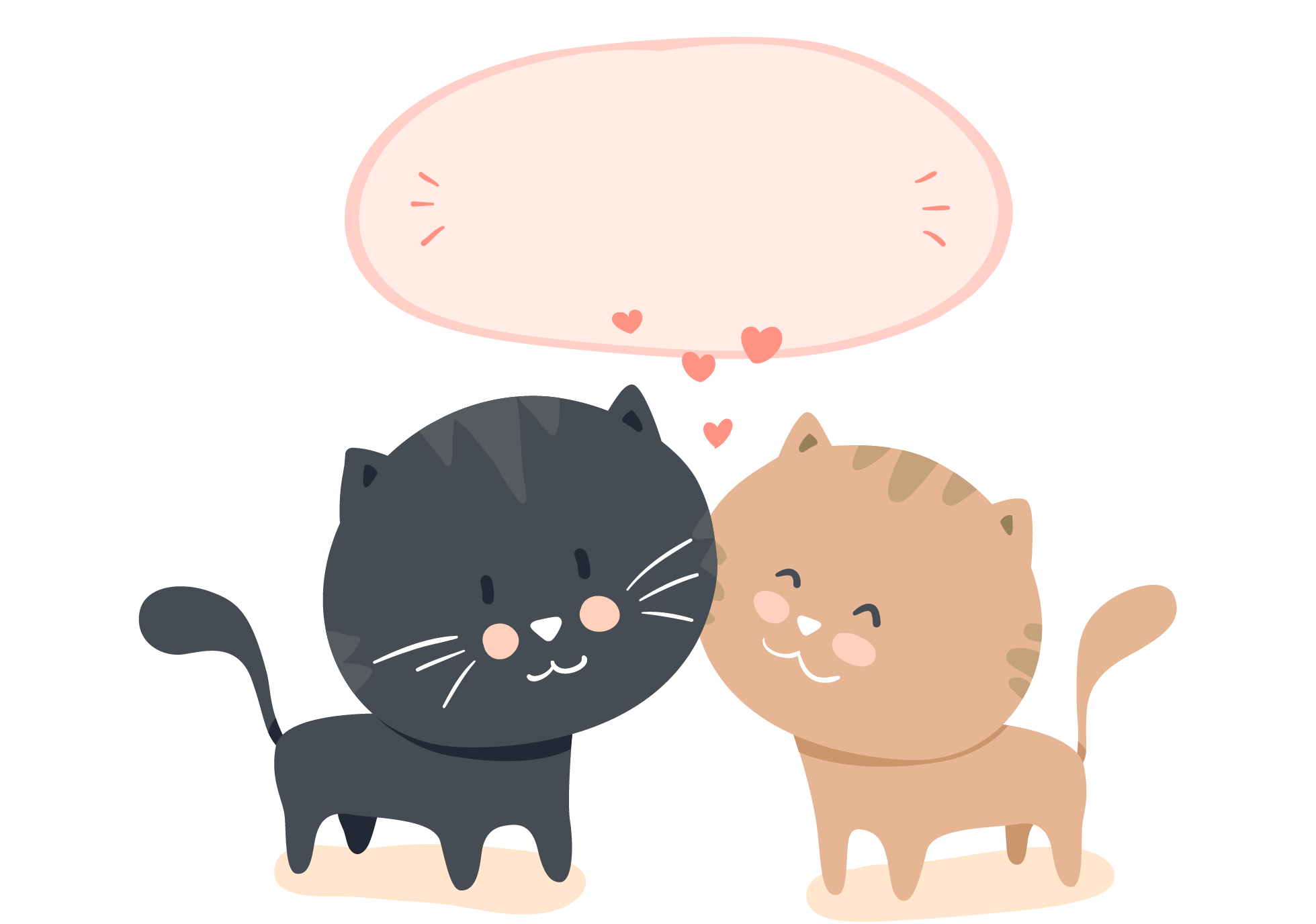 ADD TITTLE HERE
Just for today I will try to live through this day only and not tackle my whole life problem at once Just for today I will try to live through this day only and not tackle my whole life problem at once
Just for today I will try to live through this day only and not tackle my whole life problem at once Just for today I will try to live through this day only and not tackle my whole life problem at once
01
02
03
04
ADD TITTLE HERE
ADD TITTLE HERE
ADD TITTLE HERE
ADD TITTLE HERE
Just for today I will try to live through this day only and not tackle my whole life problem at once. I can do for twelve hours that Just for today I will try to live through this day.
Just for today I will try to live through this day only and not tackle my whole life problem at once. I can do for twelve hours that Just for today I will try to live through this day.
Just for today I will try to live through this day only and not tackle my whole life problem at once. I can do for twelve hours that Just for today I will try to live through this day.
Just for today I will try to live through this day only and not tackle my whole life problem at once. I can do for twelve hours that Just for today I will try to live through this day.
04
ADD YOUR TITLE HERE
Just for today I will try to live through this day only and not tackle my whole life once. I can
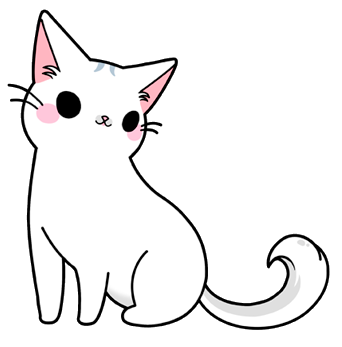 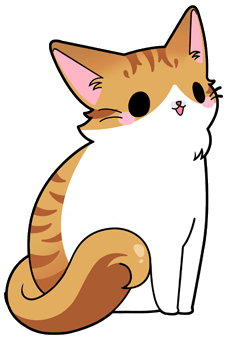 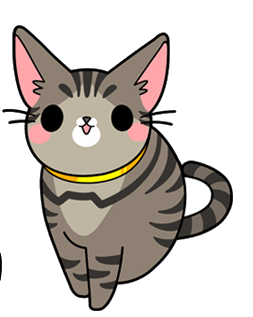 Just for today I will try to live through this day only and not tackle my whole life problem at once Just for today I will try to live through this day only and not tackle my whole life problem at once
ART TEMPLATE
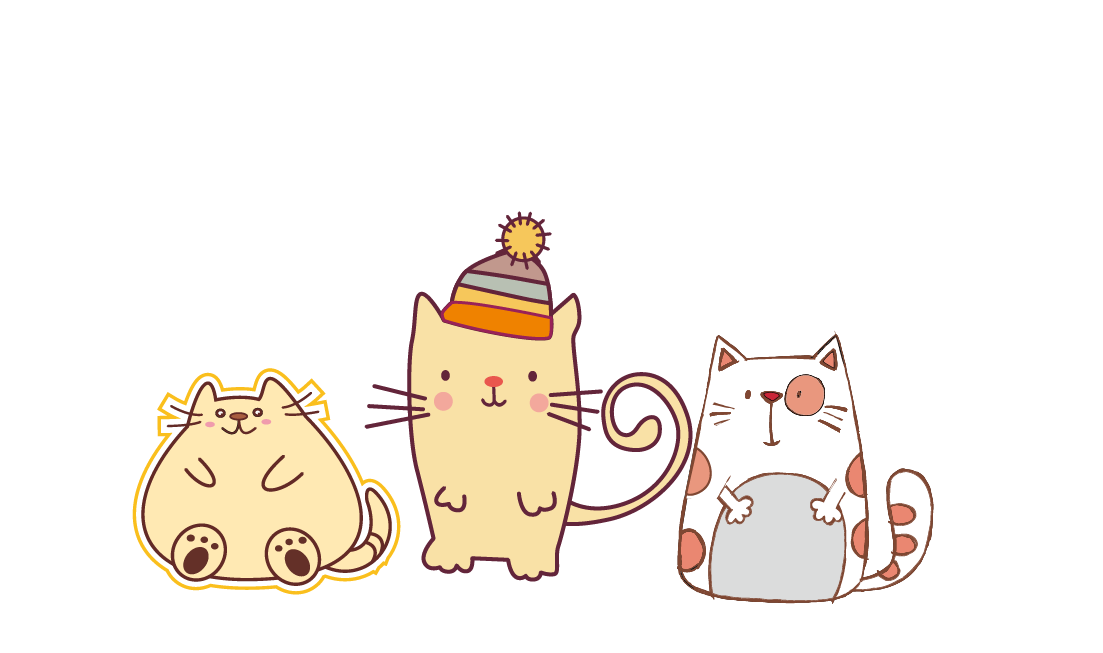 Just for today I will try to live through this day only and not tackle my whole life problem at once Just for today I will try to live through this day only and not tackle my whole life problem at once
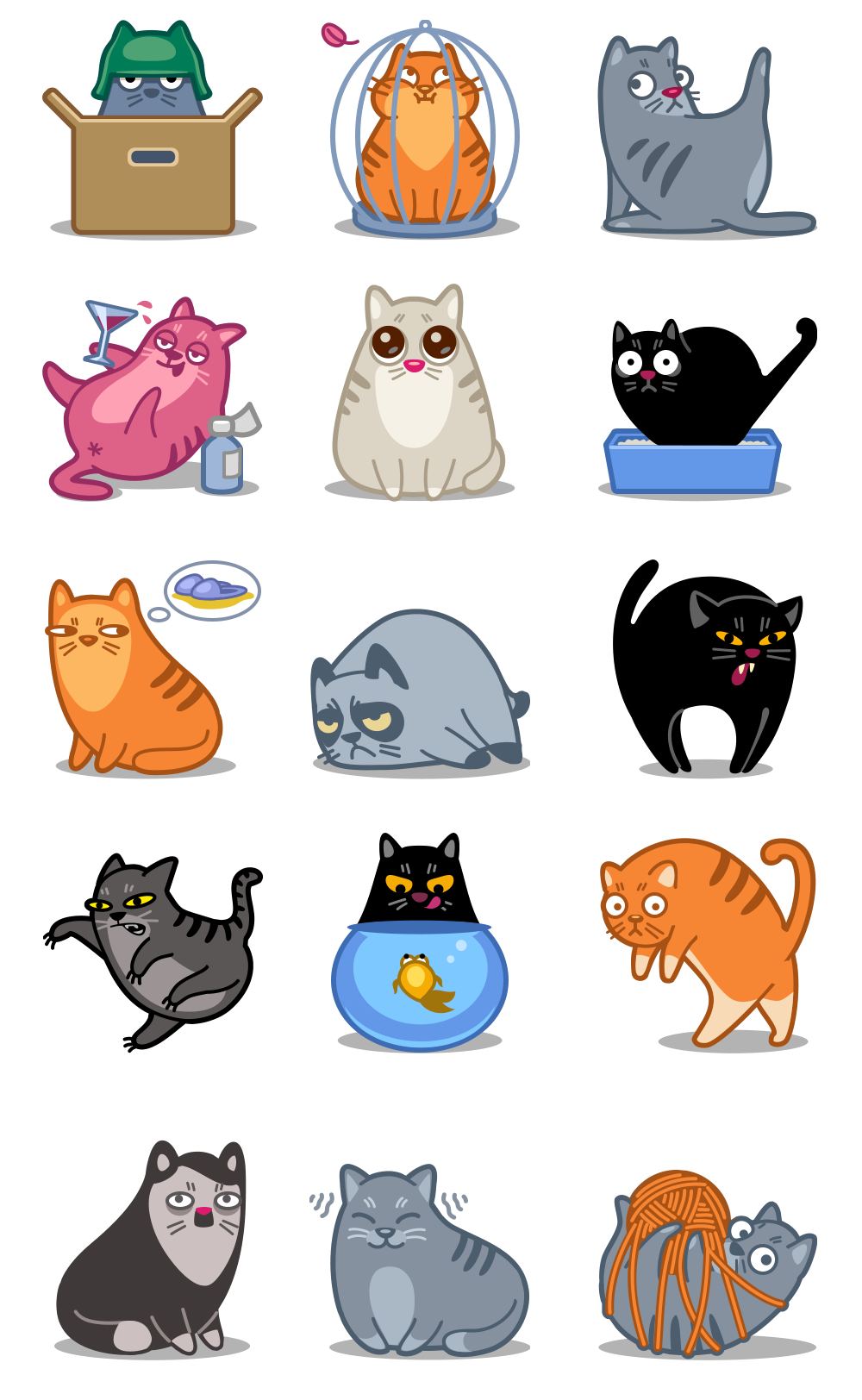 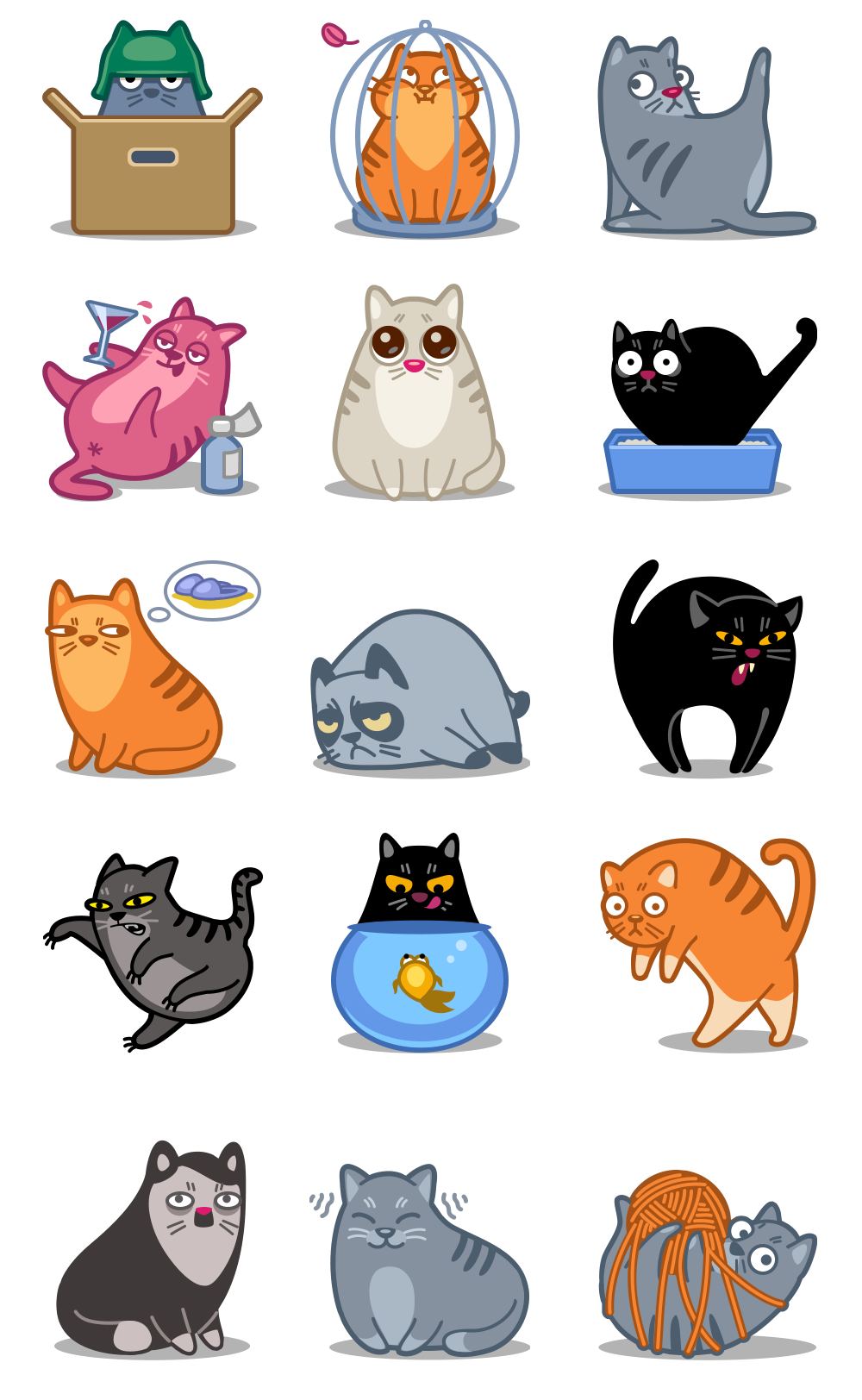 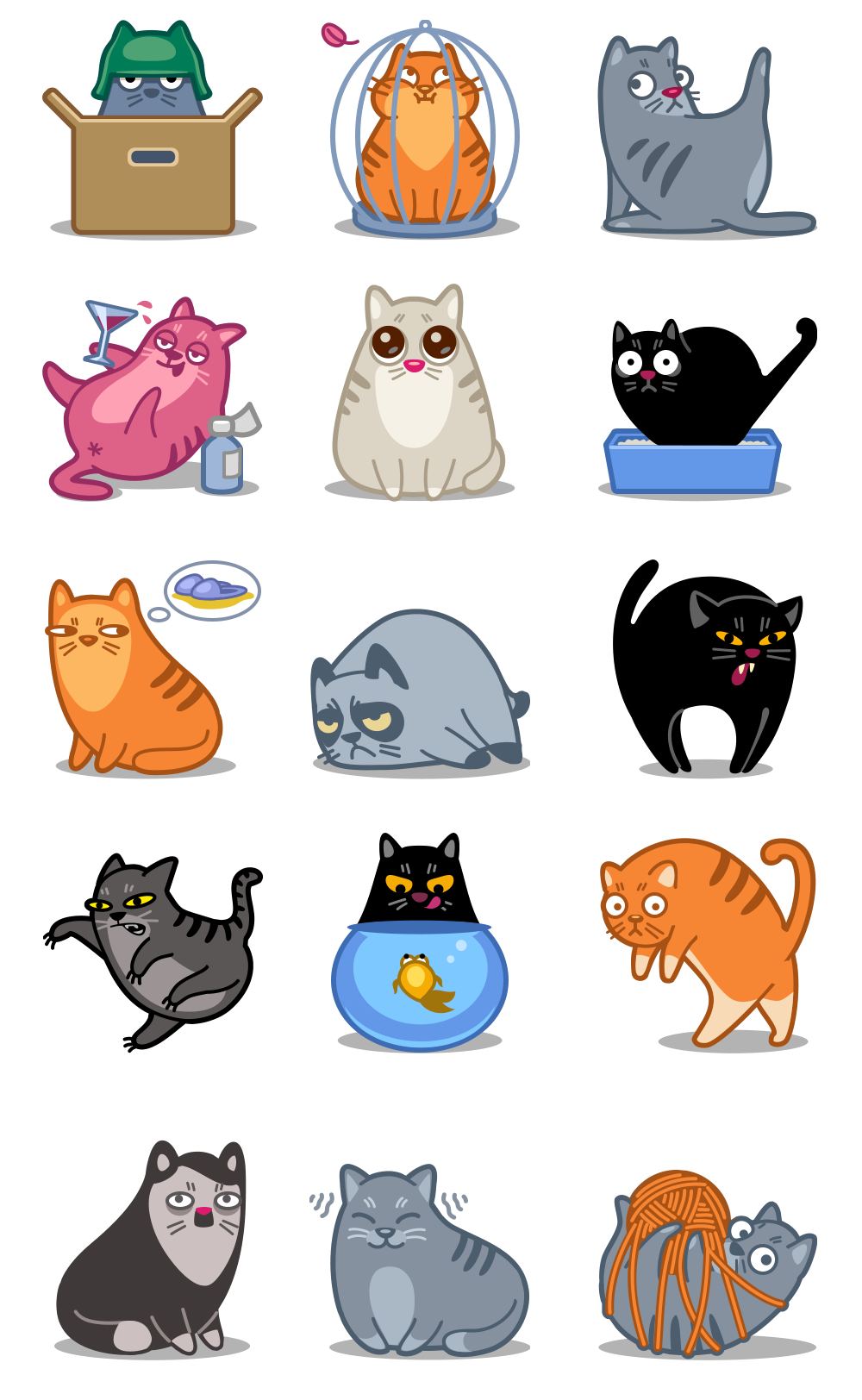 ADD YOUR TITLE
ADD YOUR TITLE
ADD YOUR TITLE
Just for today I will try to live through this day only and not tackle my whole life problem at once
Just for today I will try to live through this day only and not tackle my whole life problem at once
Just for today I will try to live through this day only and not tackle my whole life problem at once
STEP 02
STEP 04
Just for today I will try to live through this day only and not tackle my whole life problem at once
Just for today I will try to live through this day only and not tackle my whole life problem at once
STEP 03
STEP 01
Just for today I will try to live through this day only and not tackle my whole life problem at once
Just for today I will try to live through this day only and not tackle my whole life problem at once
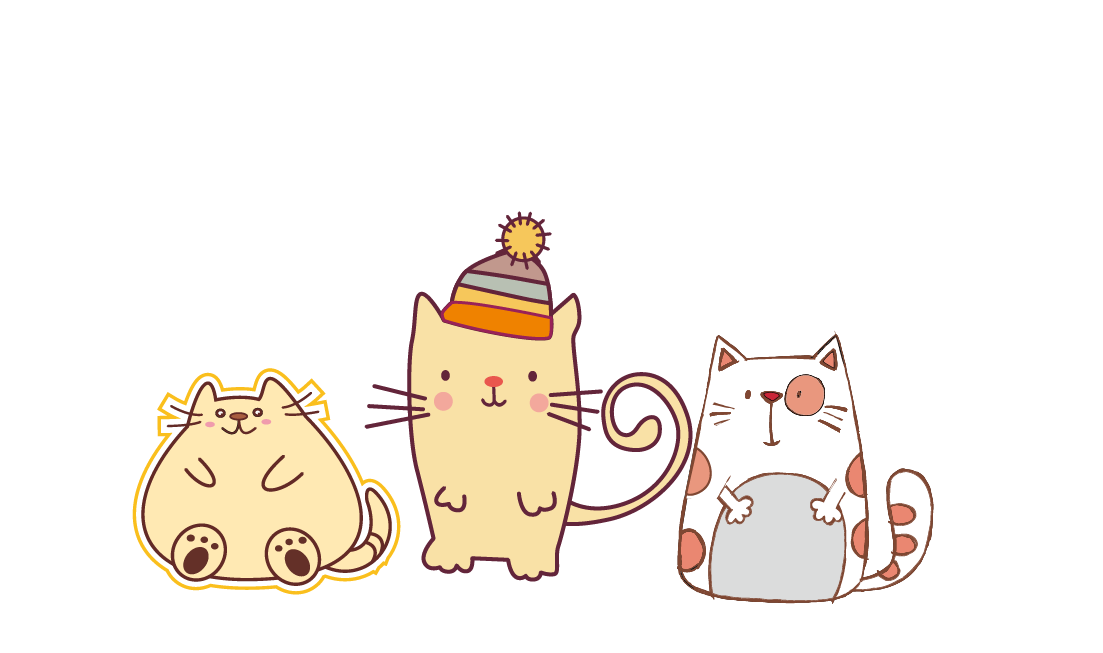 THANKS
THIS IS A ART TEMPLATE ,THE TEMPLATE DESIGN BY JERRY. THANK YOU WATCHING THIS ONE.